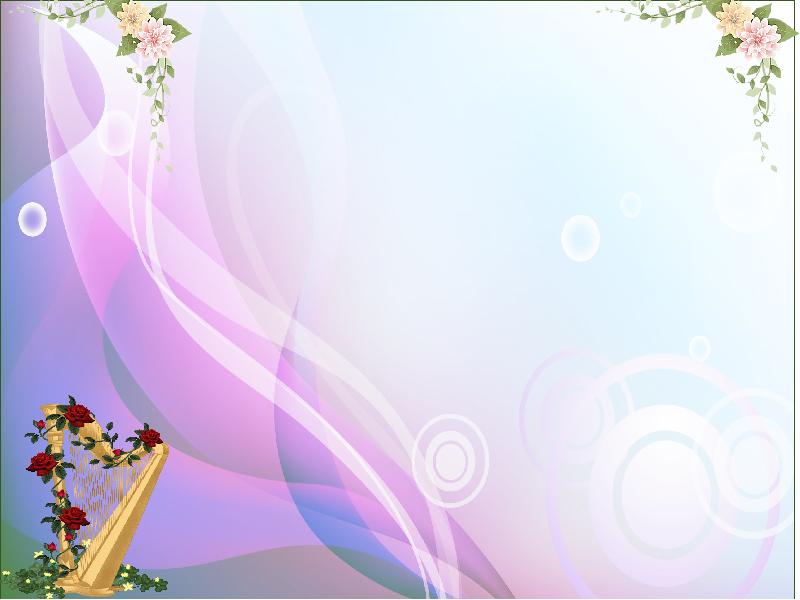 Творчество как вид музыкальной деятельности
Музыкальный руководитель           
          МБДОУ «Светлячок» с. А-Коса
                 Таранова О.Е.
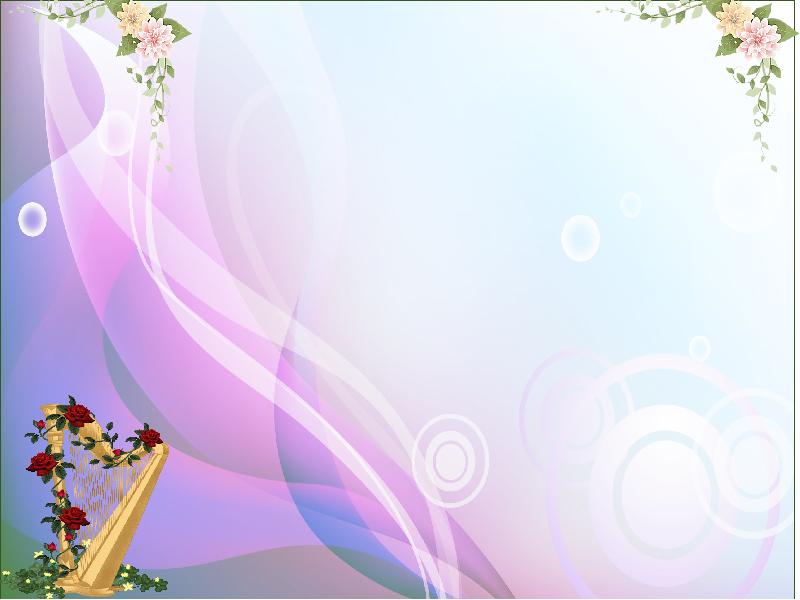 «Развитие творческого потенциала личности ребенка- это поиск самых больших богатств. 
Надо создать такую надежную систему, которая не давала бы возможности проглядеть ни одного способного человека».
                
            академик М.А. Лаврентьев.
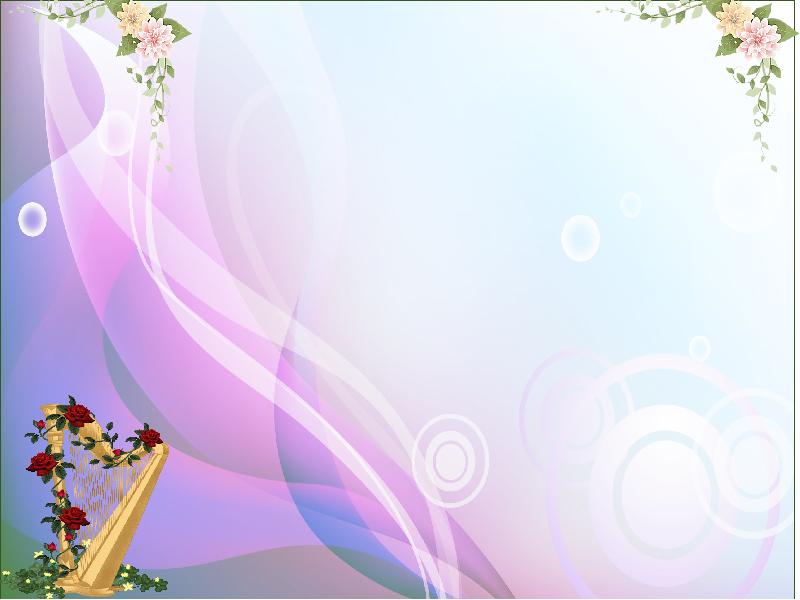 Актуальность
Музыкальное искусство играет огромную роль в процессе воспитания духовности, развития эмоциональной и познавательной сторон личности человека. 
Формирование личности через искусство, воспитание человека, способного ценить, творчески усваивать и приумножать ценности родной и мировой культуры, - одна из актуальных задач дошкольного образования.
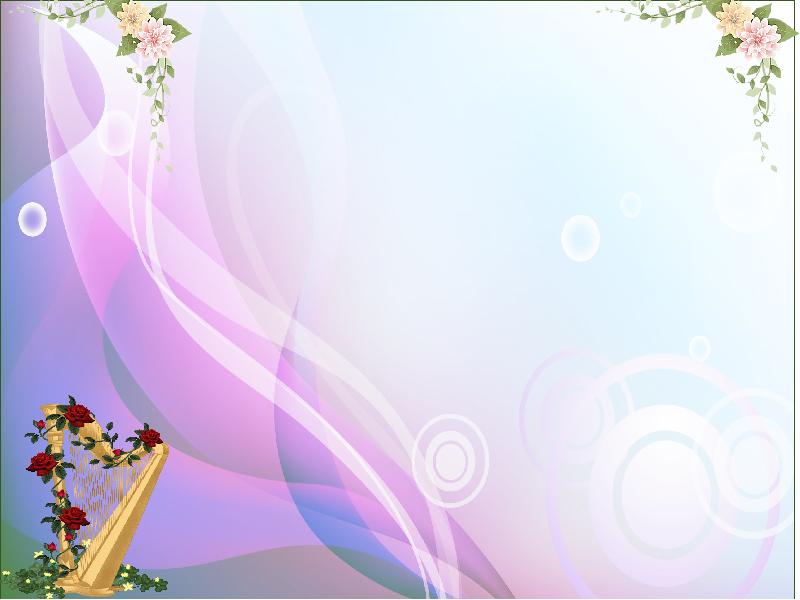 Цель
Формирование творческой личности дошкольника на основе различных видов музыкальной деятельности
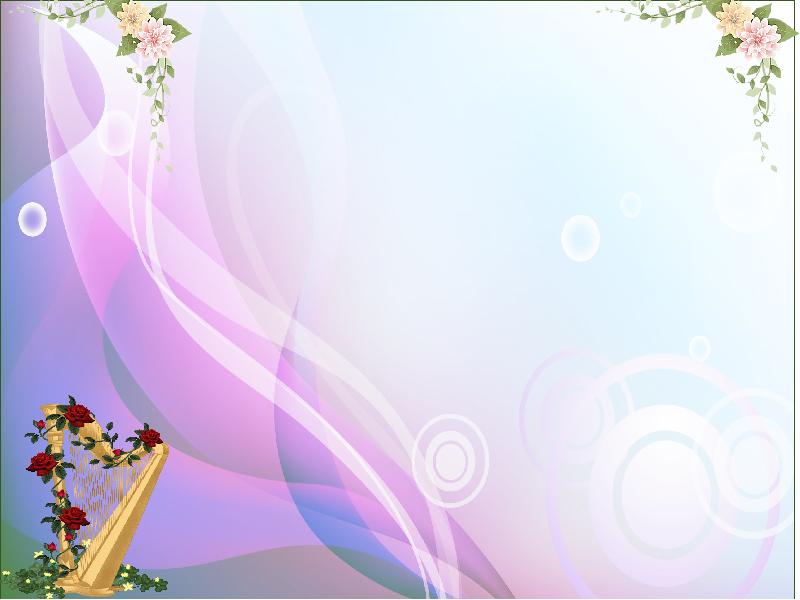 Задачи

Воспитательные : формировать  музыкальную культуру детей и их родителей, воспитывать желание принимать участие в проведении музыкальных праздников и мероприятий.

Образовательные: побуждать детей выражать свои музыкальные впечатления в исполнительской и творческой деятельности, побуждать дошкольников к различным проявлениям творчества: музыкально – ритмические движения, певческие импровизации, игра на детских музыкальных инструментах.

Развивающие: развивать творческое воображение, развивать природную музыкальность детей
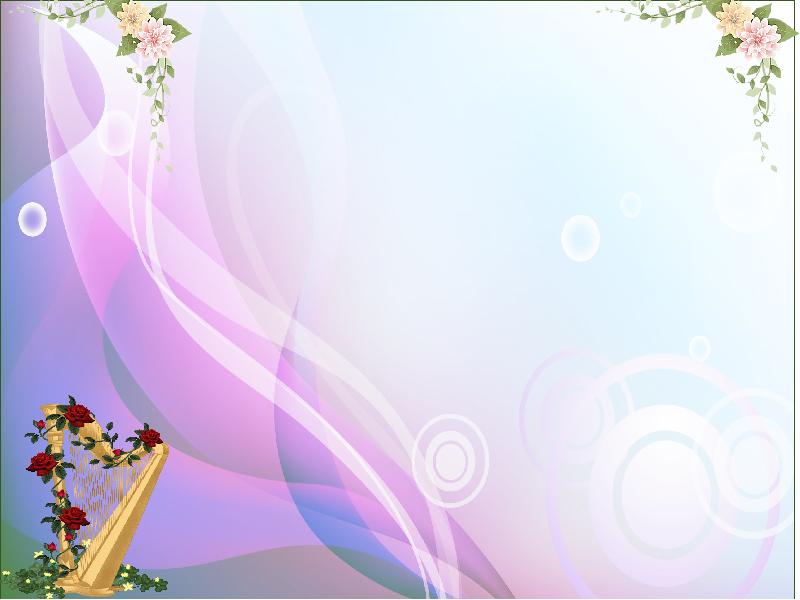 Этапы развития музыкальности ребенка
Накопление опыта


Процесс развития детского творчества


Результат
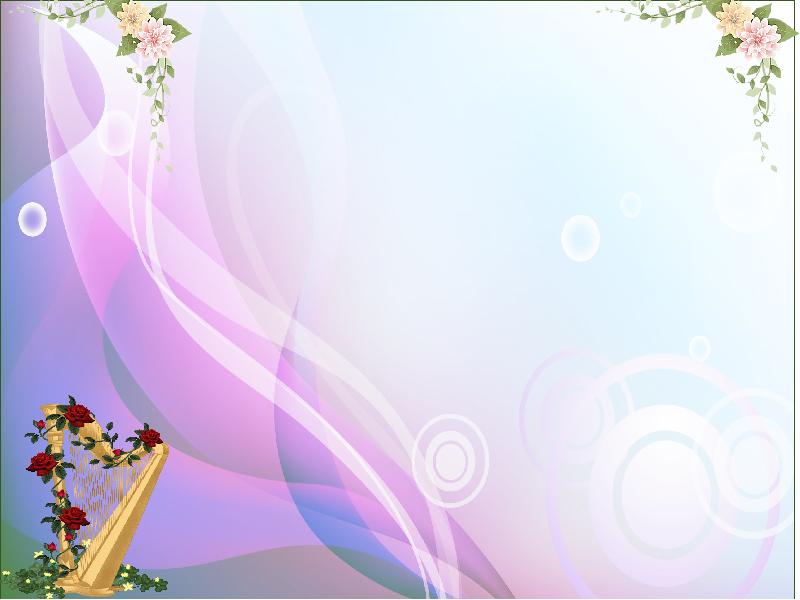 Направления  музыкальной деятельности
Восприятие
Пение
Музыкально-игровое творчество
Игра на музыкальных инструментах
Музыкально-ритмические движения
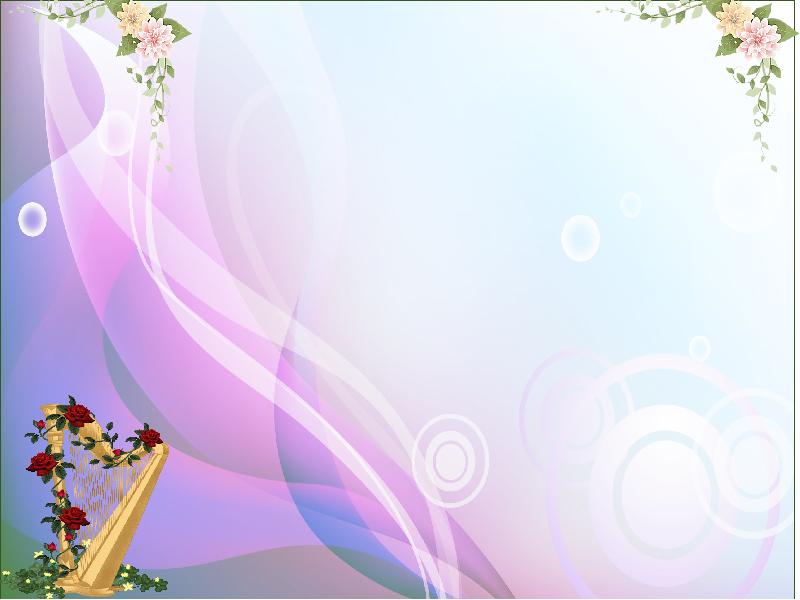 1. Восприятие музыки
Какой цвет определяет настроение пьесы
Приемы для проявления творчества
Придумай свой танец к пьесе
Расскажи о характере пьесы
Придумай название пьесы
Выбери иллюстрации к пьесе
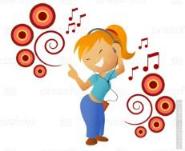 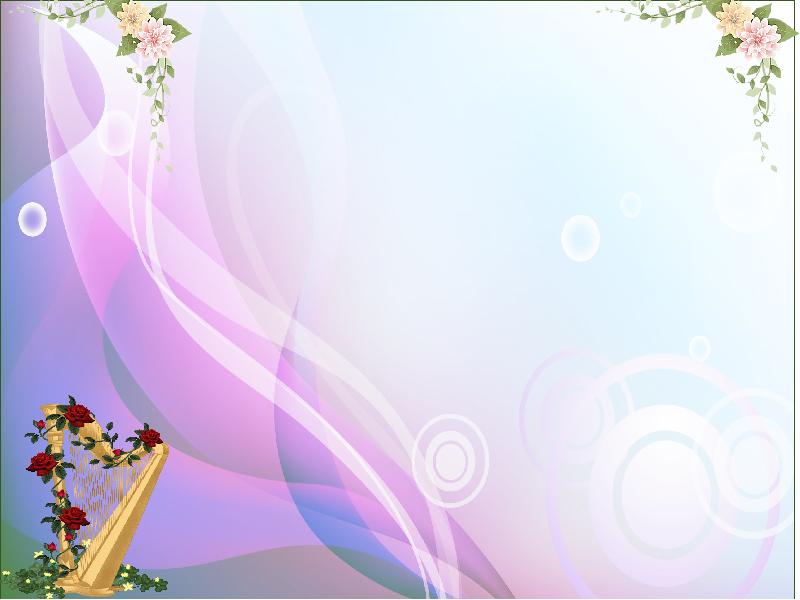 2. Песенное творчество
Закончи заданную мелодию
Импровизация имен
Импровизация «поздоровайся с друзьями»
Импровизация вопросов и ответов
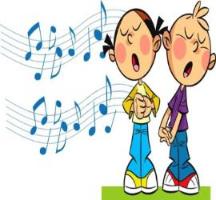 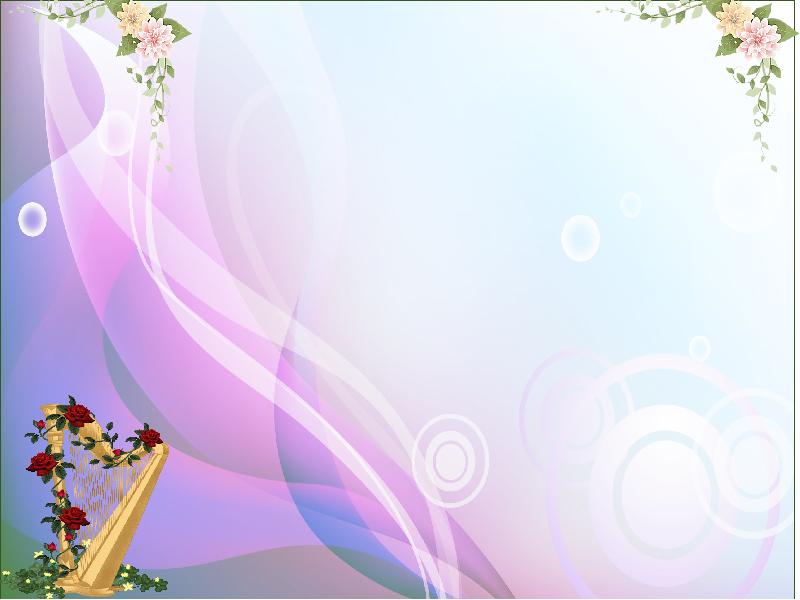 3.Музыкально-игровое творчество
Передача образов сказочных персонажей
Изменение образа с изменением характера музыки
Игры с развернутым театральным действием
Импровизация музыкально-игрового   образа
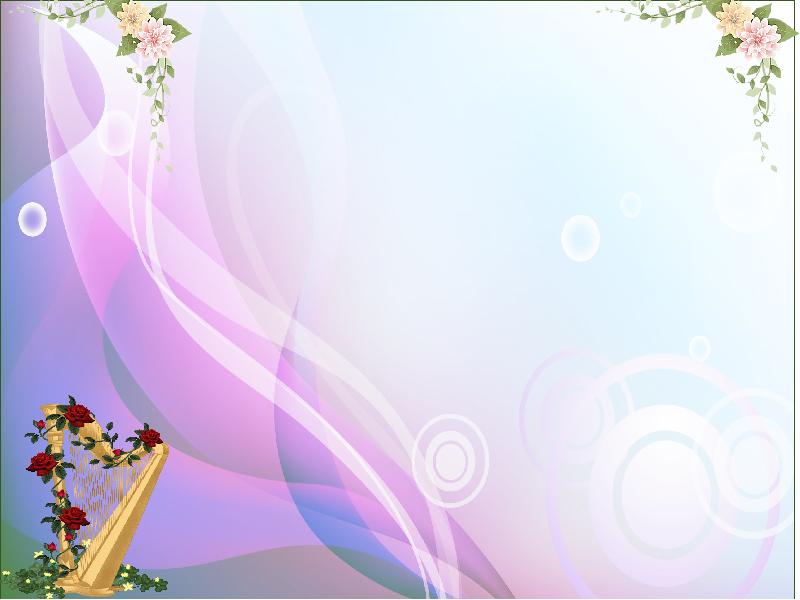 4. Танцевальное творчество
Пляски по показу  педагога
Пляски с зафиксированными движениями
Танцевальное      
          творчество
Придумывание    
          танцевальных     
            композиций
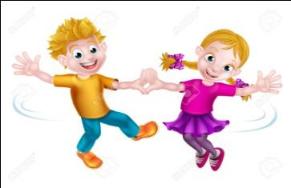 Переплясы
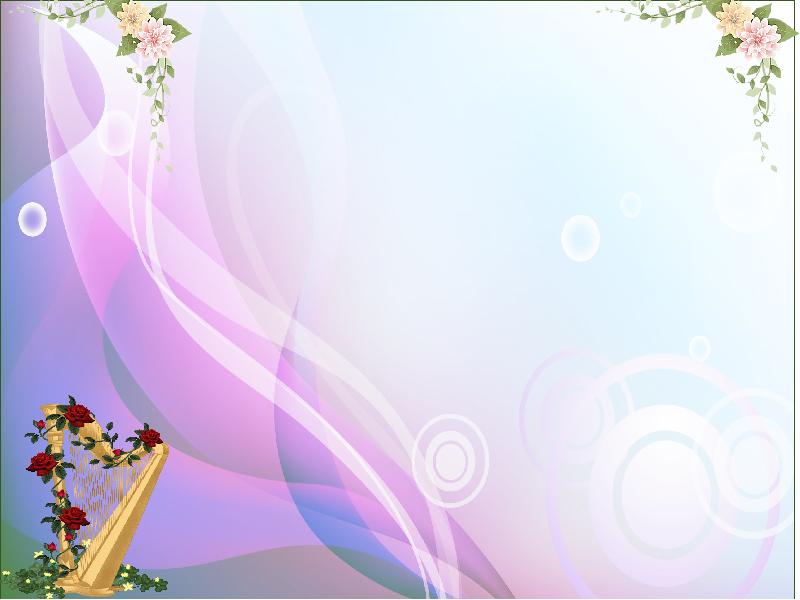 4. Инструментальное творчество
Обучение приемам звукоизвлечения
Знакомство с музыкальными инструментами
Игра на музыкальных инструментах в ансамбле
Инструментальная импровизация
Элементарное
музицирование
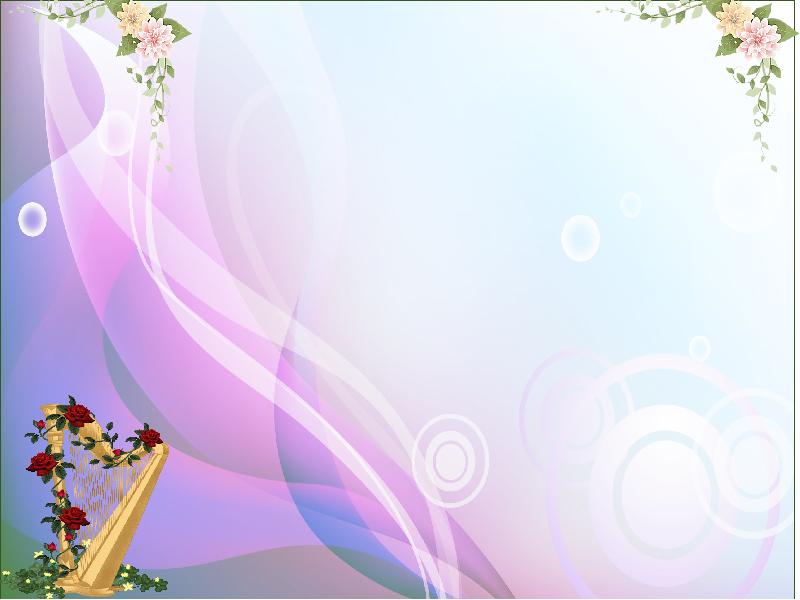 Музыкально-дидактическая игра
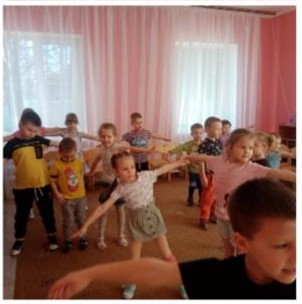 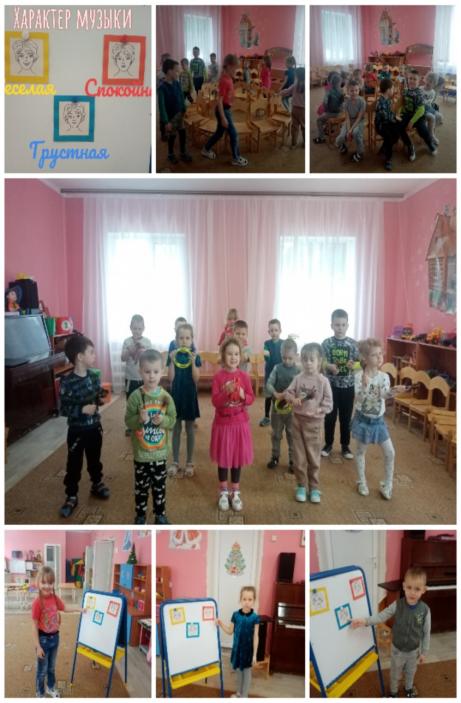 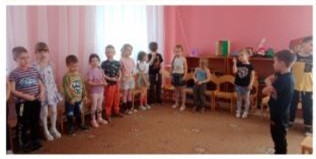 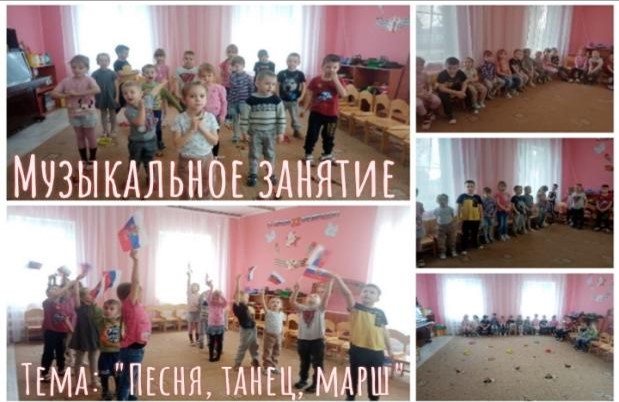 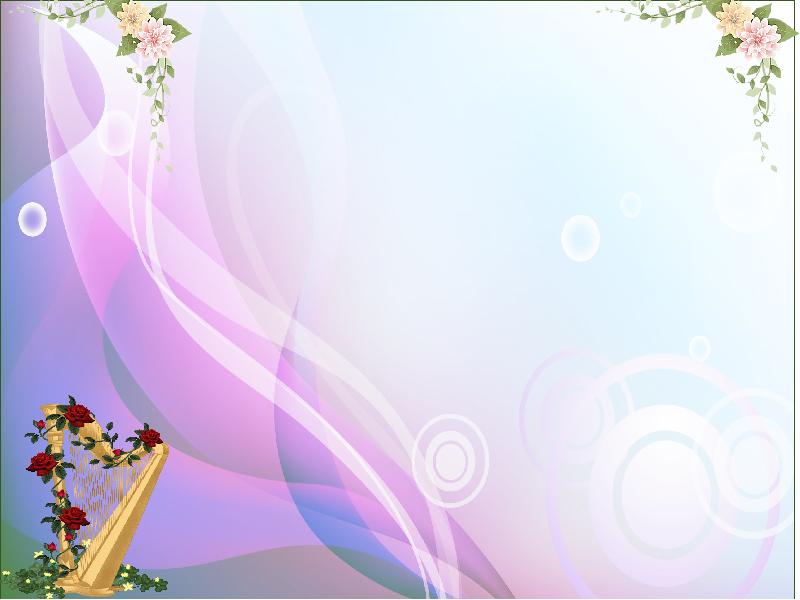 Условия для создания творческой развивающей среды
– разнообразие, насыщенность, неординарность и сменяемость предметной среды, окружающей ребенка;– включение в нее максимального количества предметов взрослого обихода;– предоставление свободы исследования;– возможность свободно брать любые игрушки и действовать с ними по собственному усмотрению;– определение максимального уровня размещения игрового и дидактического материалов;– обеспечение эстетической направленности развивающей среды
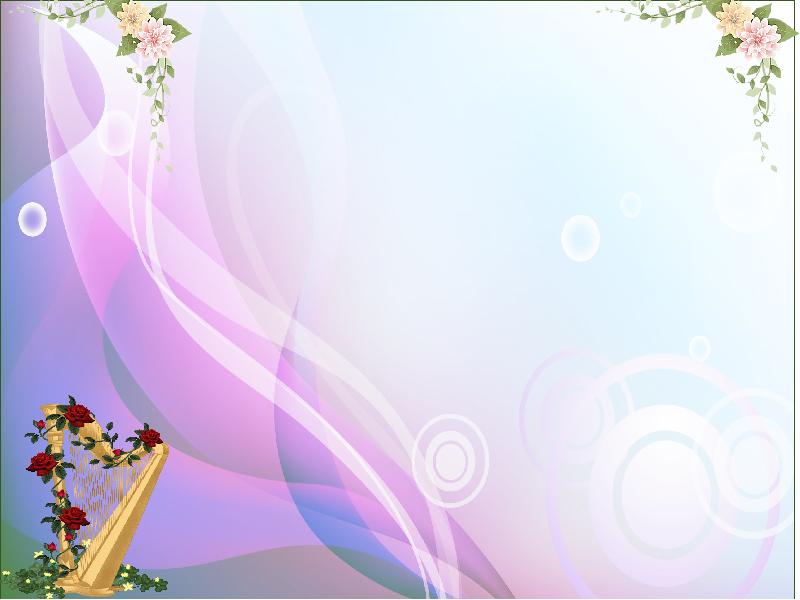 Музыкальные  инструменты
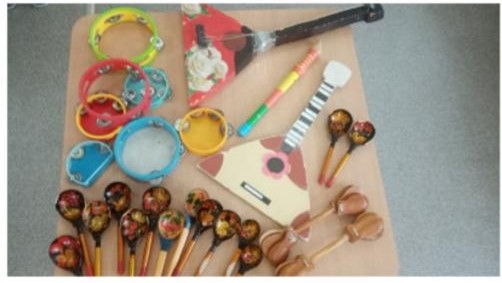 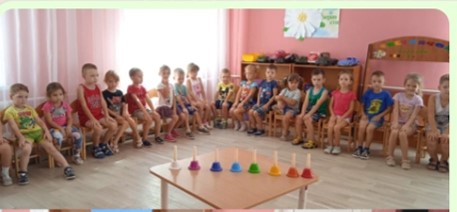 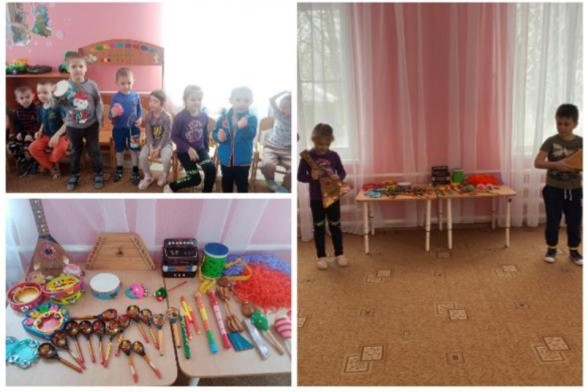 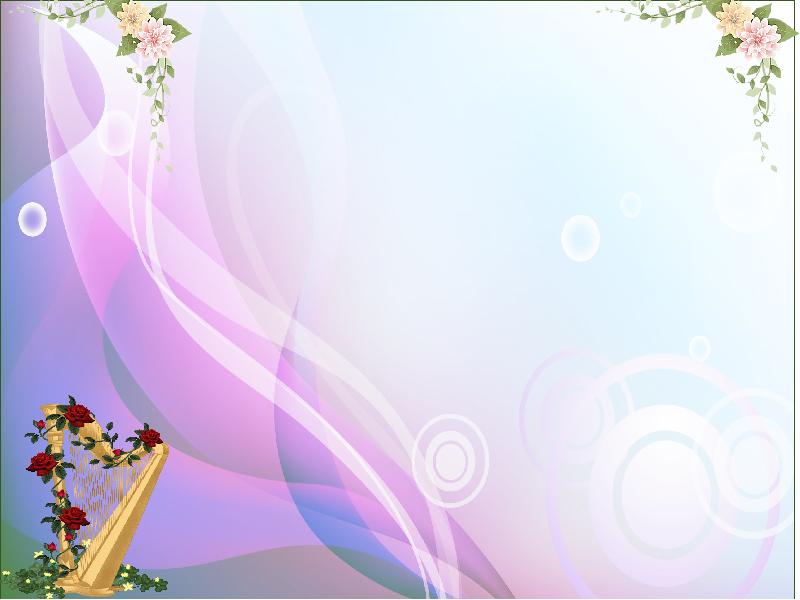 Помочь ребенку перевоплотиться в кого-либо, лучше почувствовать музыку, помогают маски, костюмы.
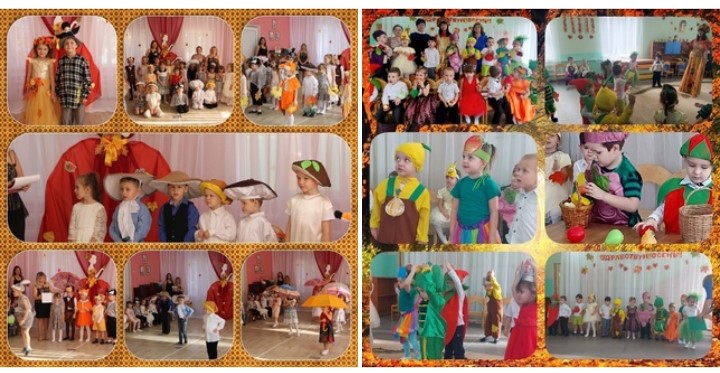 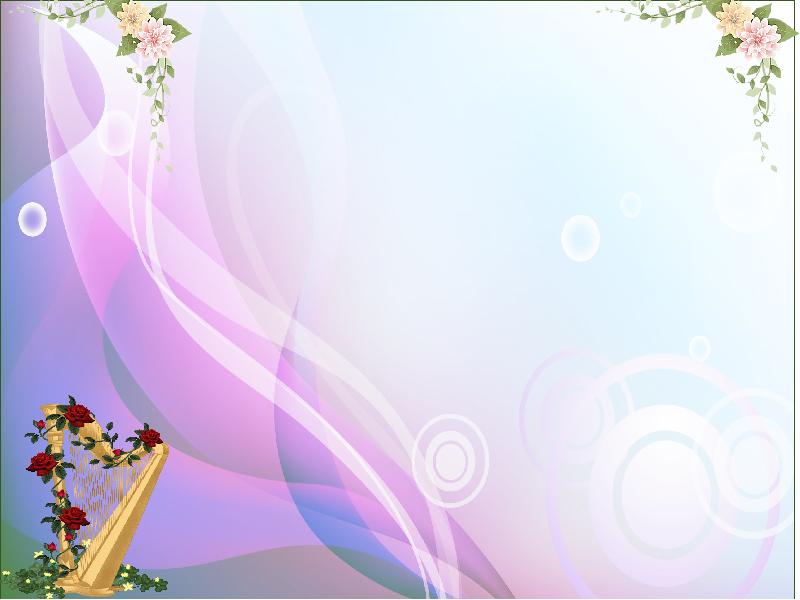 Работа с родителями
Открытые совместные мероприятия (развлечения, утренники, посещение концертов, театров).
Анкетирование «Музыка в вашей жизни».
Индивидуальные  и коллективные консультации . 
Организация выставок, фоторепортажей, оформление информационных стендов,
консультации на сайте.
Участие в создании развивающей среды
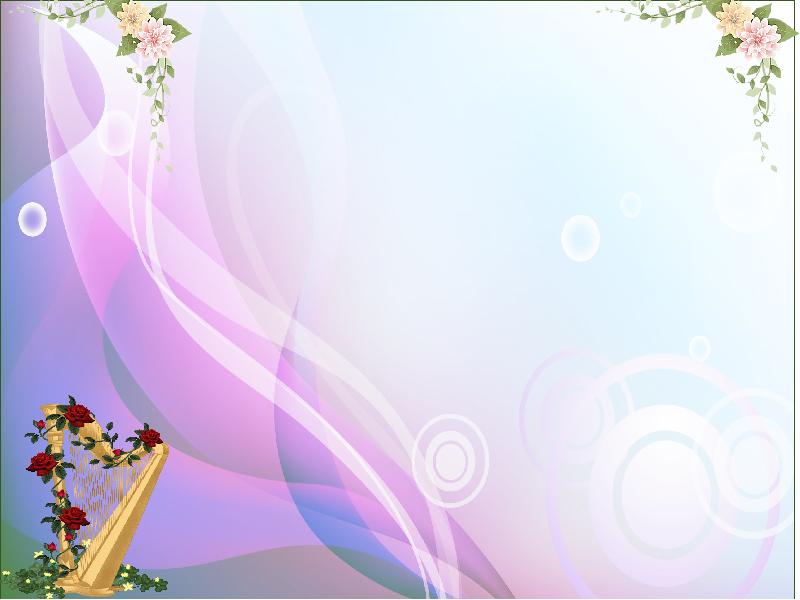 Совместные мероприятия
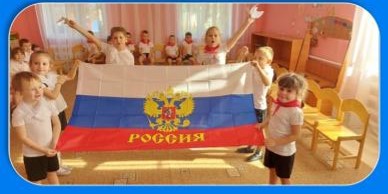 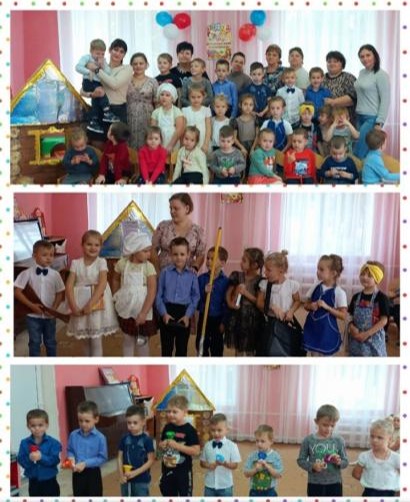 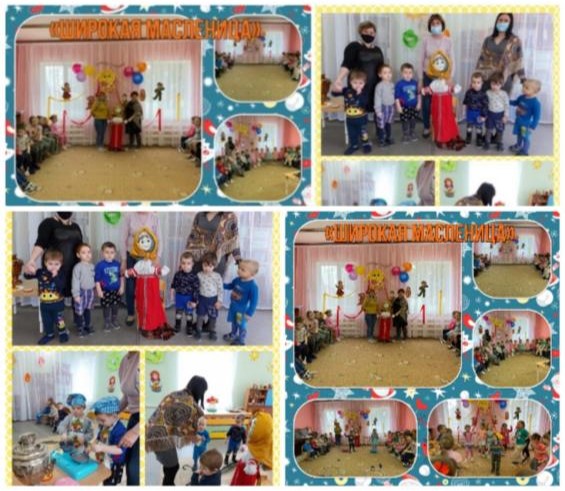 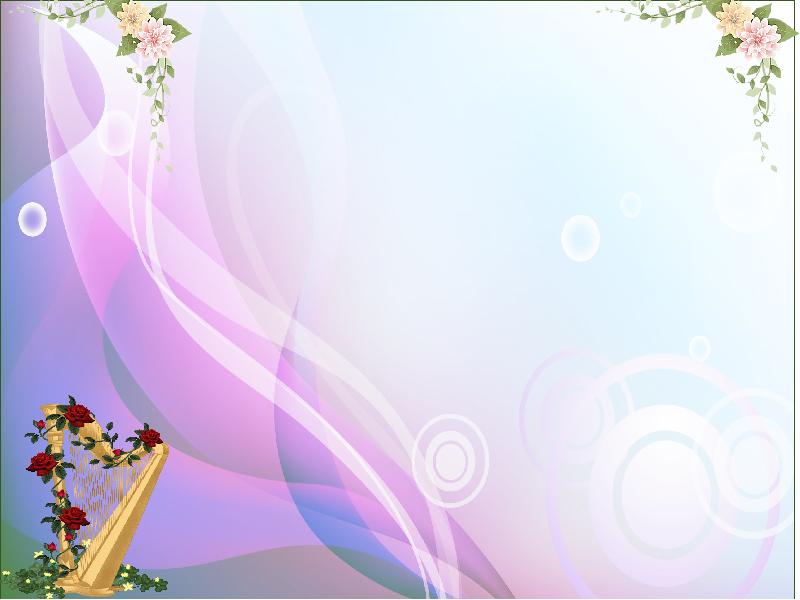 Каждый ребенок уникален и талантлив по своему
Музыкальное творчество способствует:

Чувству уверенности

Ответственности за правильное исполнение

Устраняется нерешительность

Развивается фантазия – а значит развивается творческий потенциал
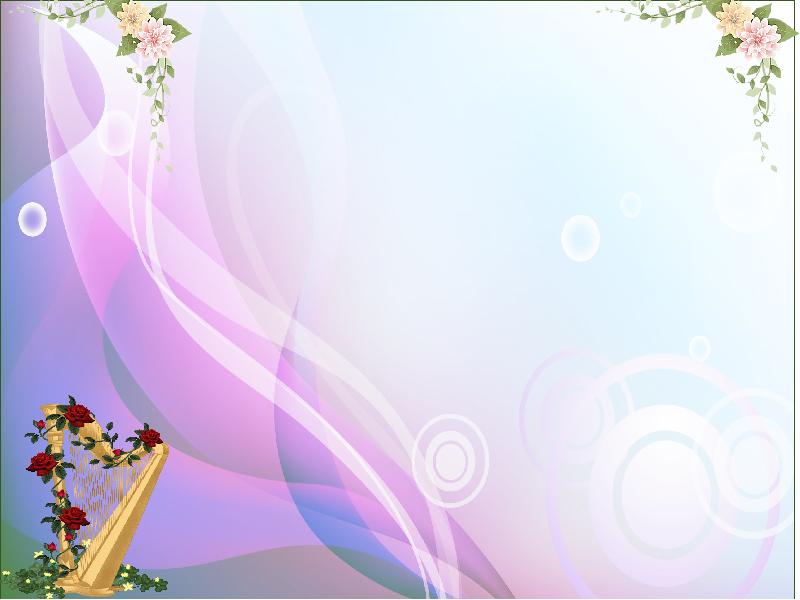 Благодарю за внимание!